ДОСТОПРИМЕЧАТЕЛЬНОСТИ
 РОДНОЙ ЗЕМЛИ
Проект волонтерского отряда «ТРИ-Д» (ДелайДобрые Дела)МКОУ «Лопуховская СОШ»Руднянского муниципальногорайона 
Волгоградской области.
2021 г.#МЫВМЕСТЕ
Село Лопуховка Руднянского района Волгоградской области  существует с  18 века, располагаясь на берегу реки Медведица.
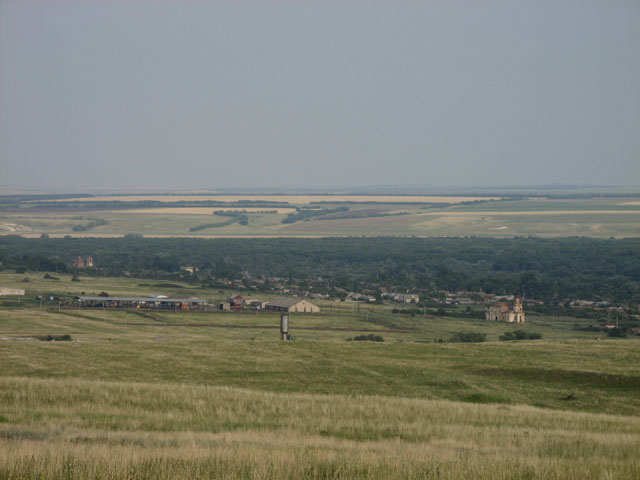 В наших местах есть немало исторических и природных достопримечательностей, мы гордимся своими земляками – писателями, художниками, артистами, воинами. 
Обучающиеся МКОУ «Лопуховская СОШ», волонтерский отряд «ТРИ-Д»(Делай Добрые Дела), много лет занимаются исследовательской деятельностью, способствуют распространению знаний об исторических и природных памятниках нашей малой родины, помогают сохранять их в надлежащем состоянии.
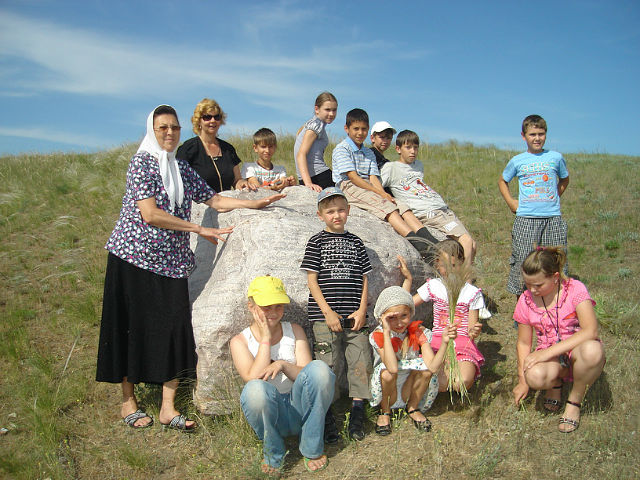 Старейшим  долгожителем  нашего села можно считать Белый камень – это свидетель последнего оледенения, принесенный ледником в наши края.
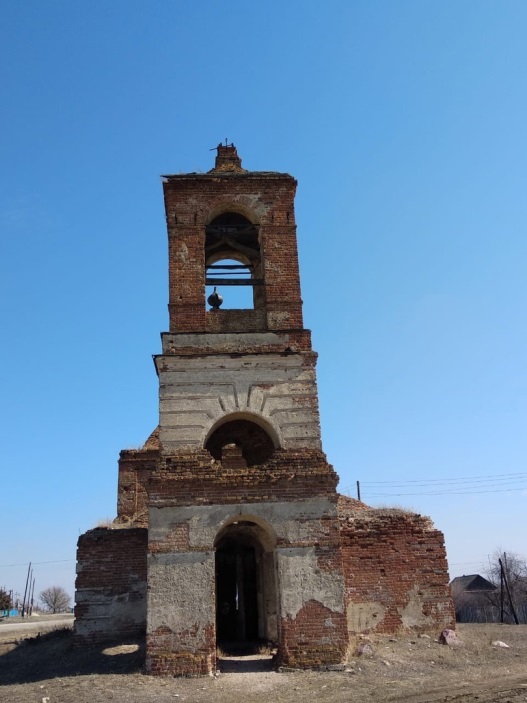 На древних картах можно увидеть на месте Лопуховки с. Никольское – это название возникло в честь построенной здесь в 1774г.году деревянной Никольской церкви.
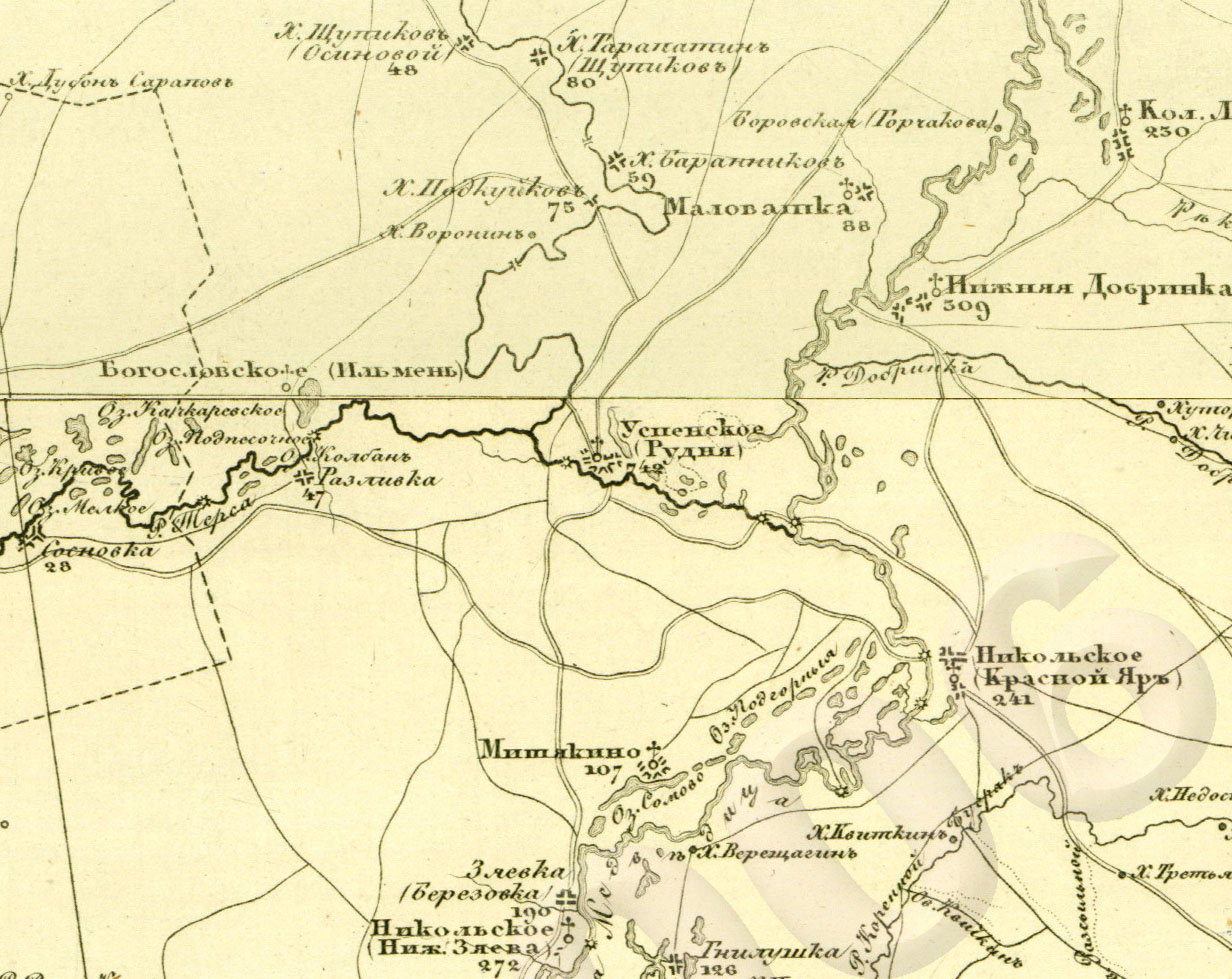 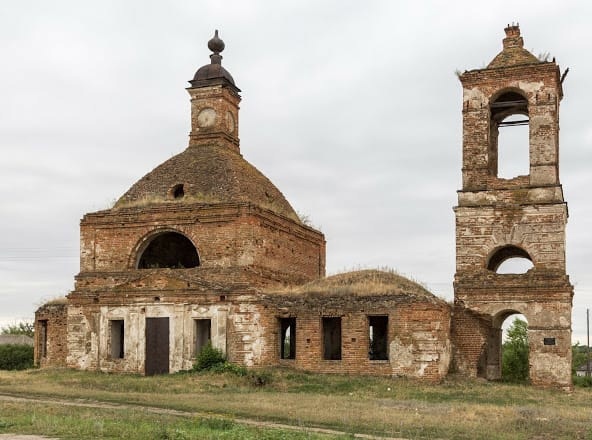 Церковь св. Николая Чудотворца 1832 г.
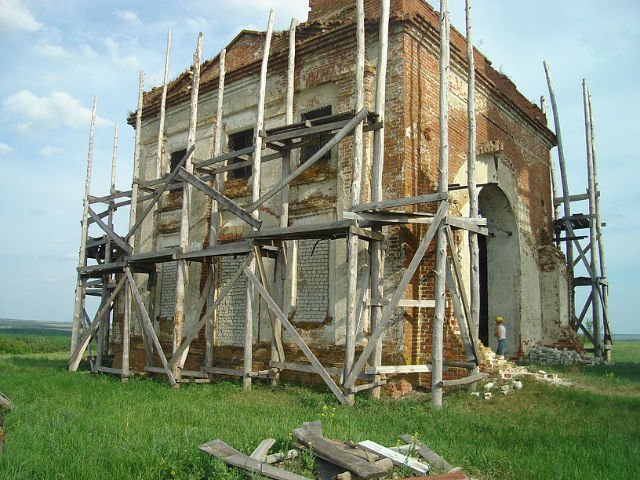 Всего же в окрестностях села сохранилось три недействующие в данный момент церкви – св. Сергия Радонежского в с.Березовка (1832г.), церковь св. Николая Чудотворца (1814г.) и церковь Архистратига Божия Михаила Архангела(1873г.).Все они хорошо видны от Белого Камня. Зачастую их называют «Трехцерковье на Медведице
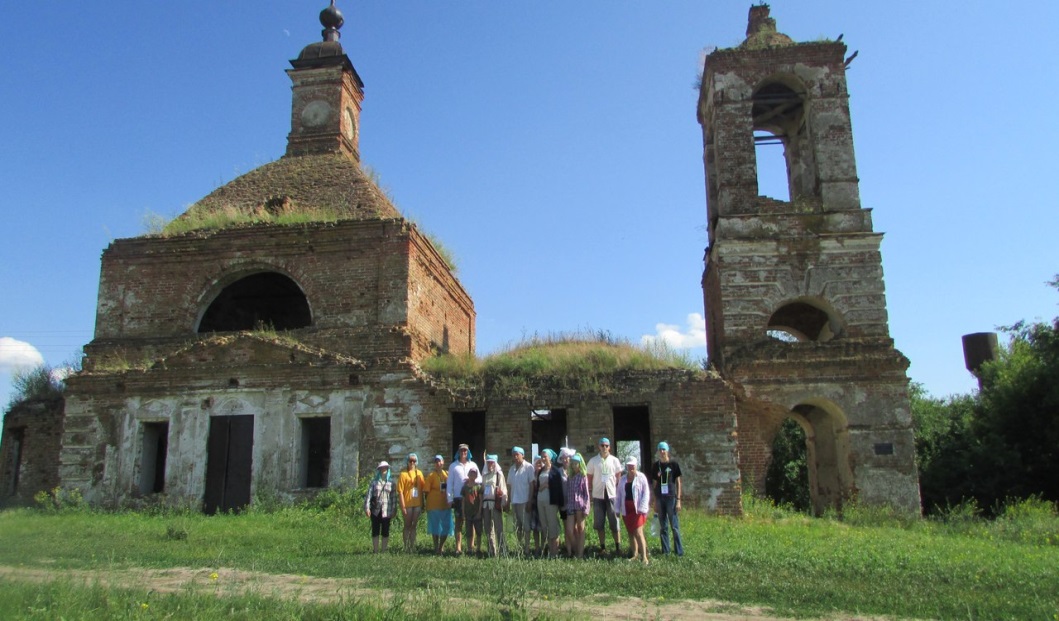 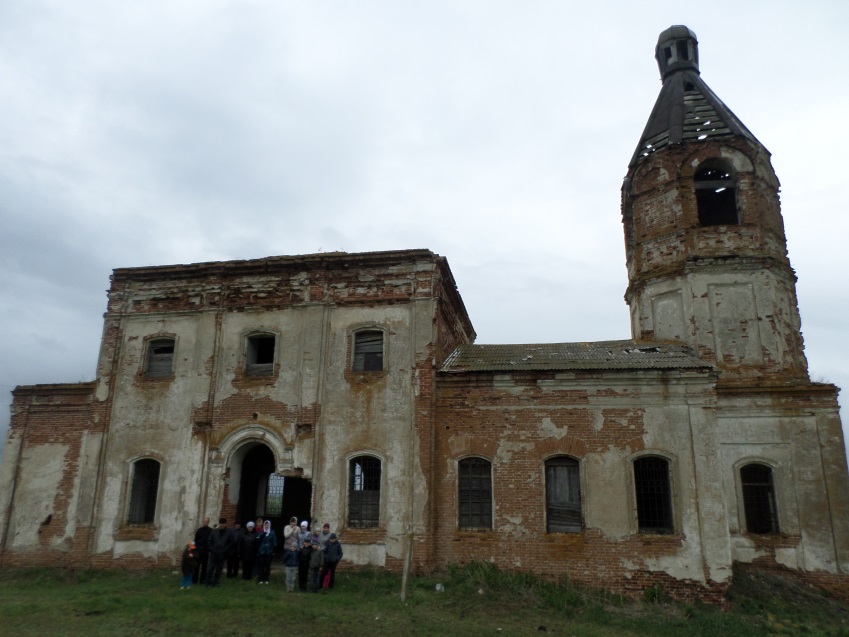 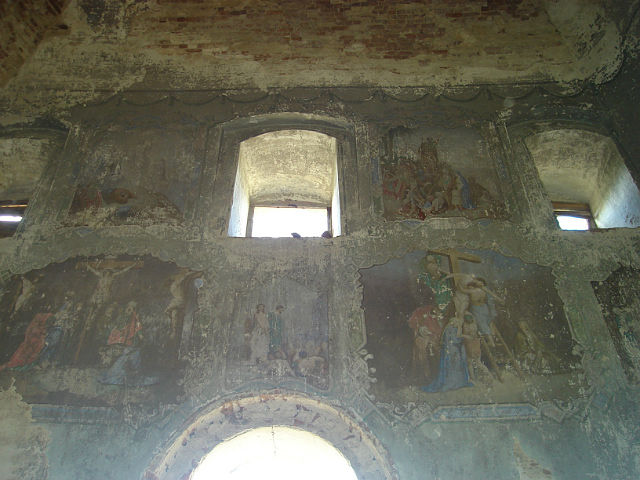 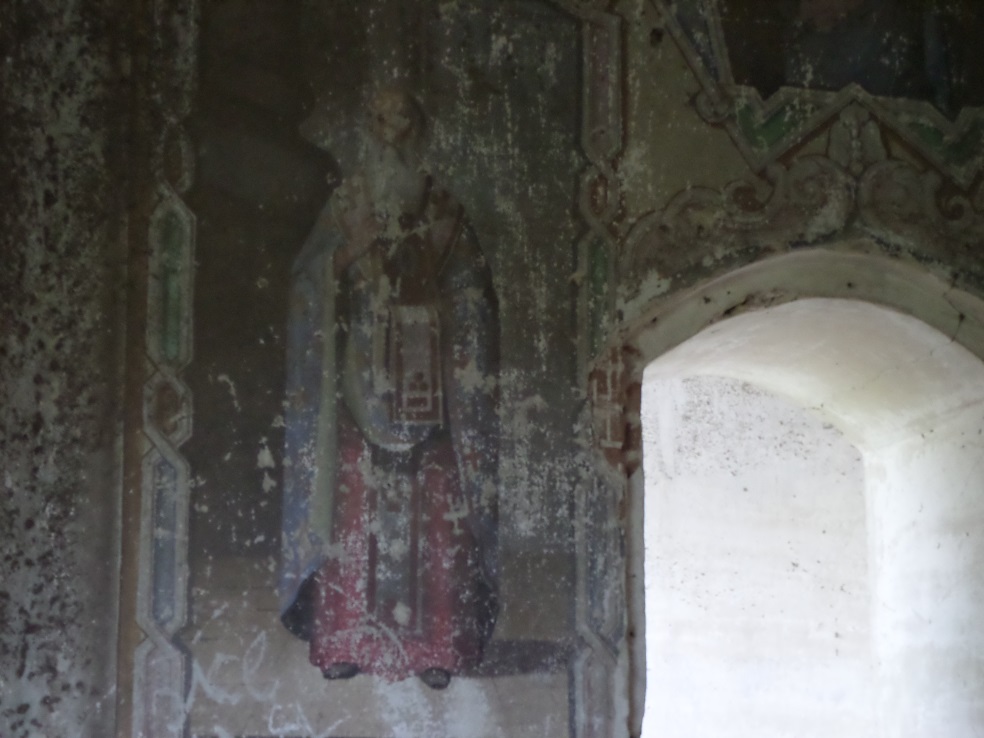 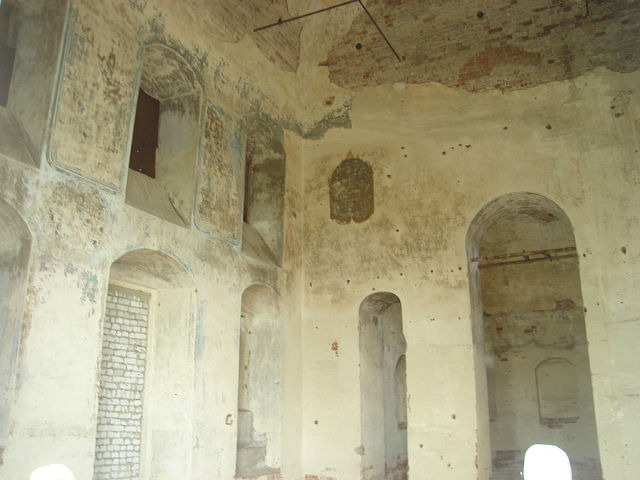 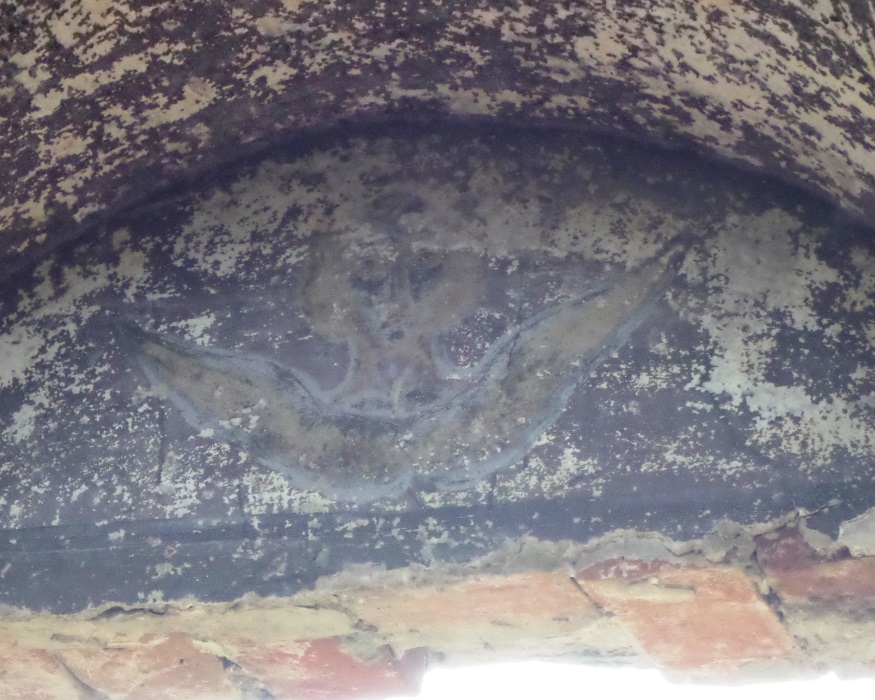 Церкви сходны по архитектуре, но имеют свои отличия. Внутри сохранились фрески со сценами из Библии, лики святых.
На экскурсии в эти храмы ежегодно  ходят ребята из пришкольного лагеря, члены краеведческого кружка.
Так же сюда неоднократно приезжали  с экскурсиями учащиеся воскресной школы из р.п.Рудня, побывали члены экспедиции   «По реке казачьей истории», тут проводилась выездная сессия «Союза художников»
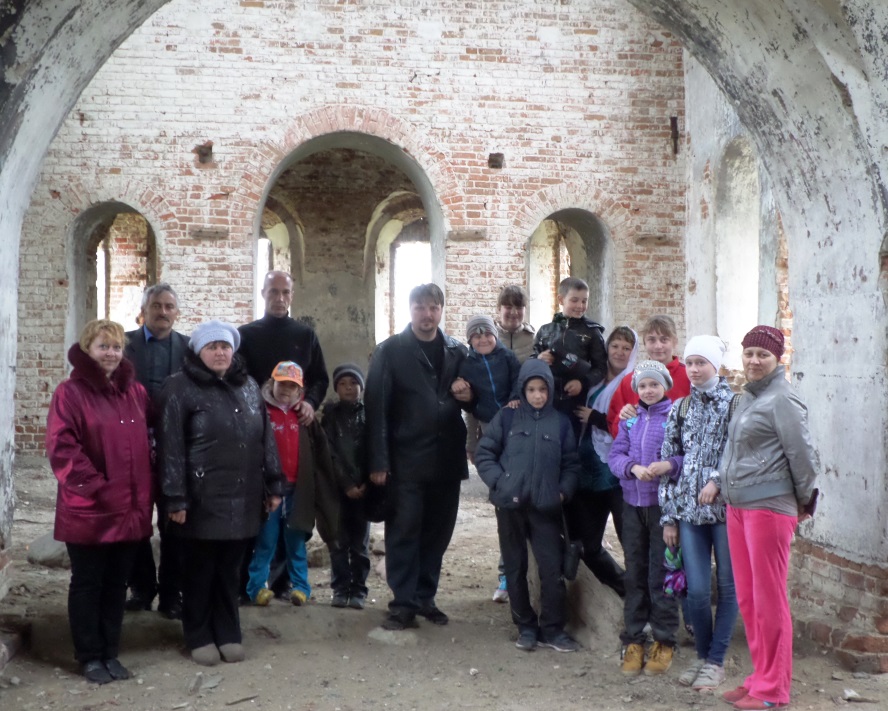 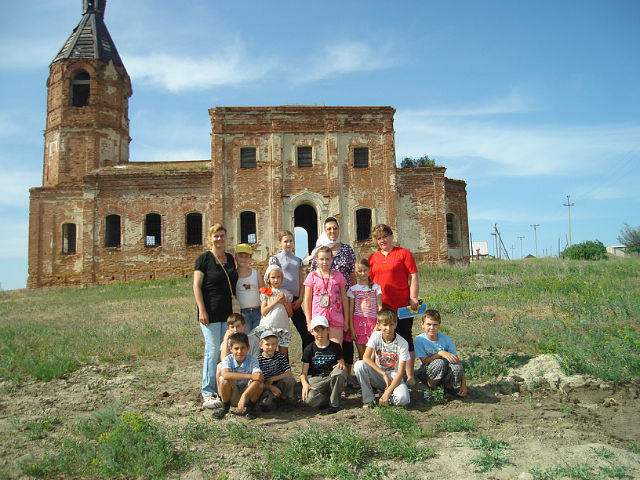 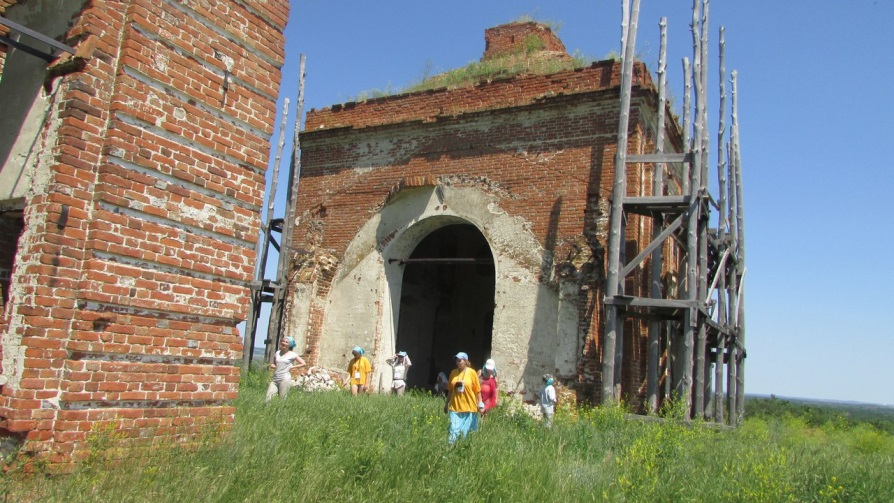 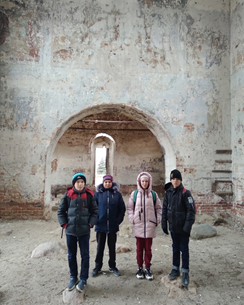 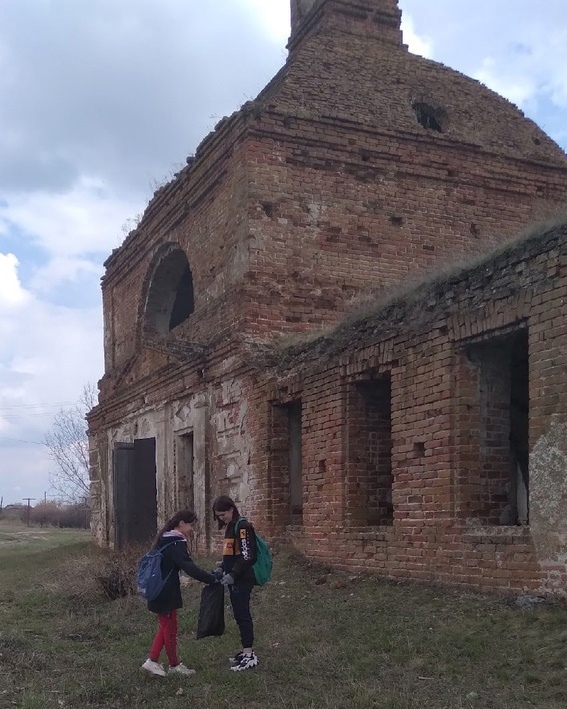 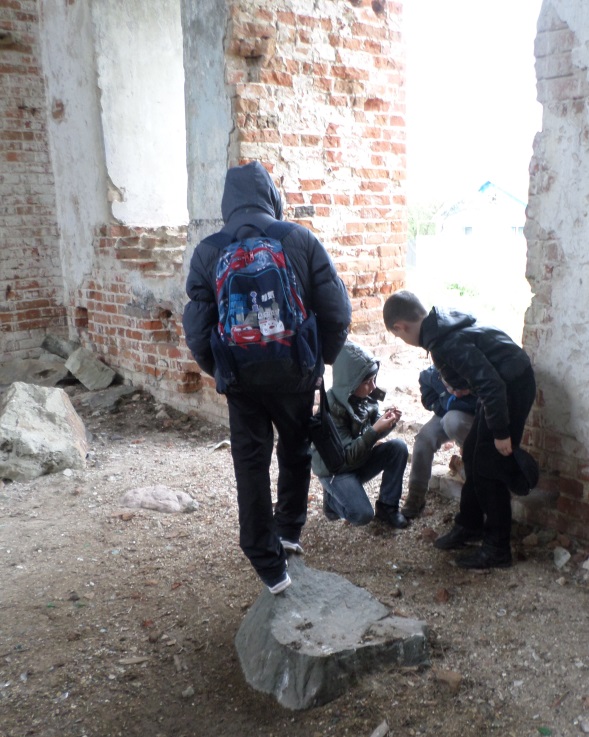 По мере сил ученики школы проводят уборку территории вокруг церквей, следят за порядком в самих храмах
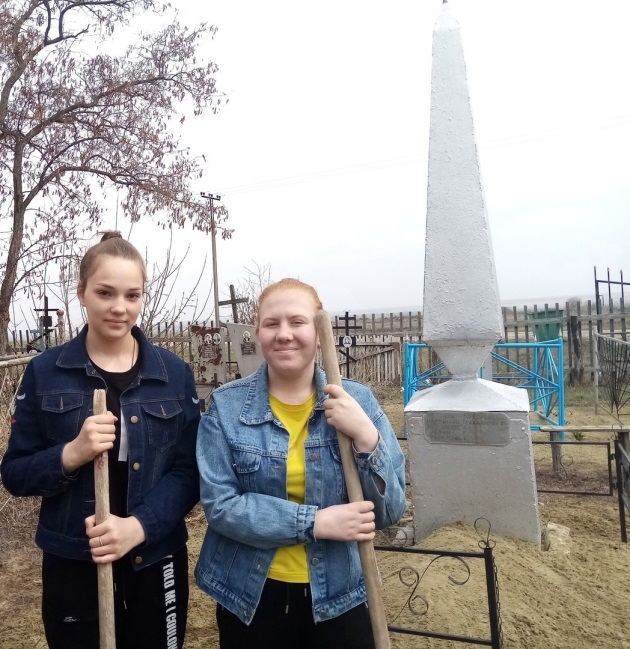 История начала 20 века  тоже нашла отражения в памятниках нашего села.
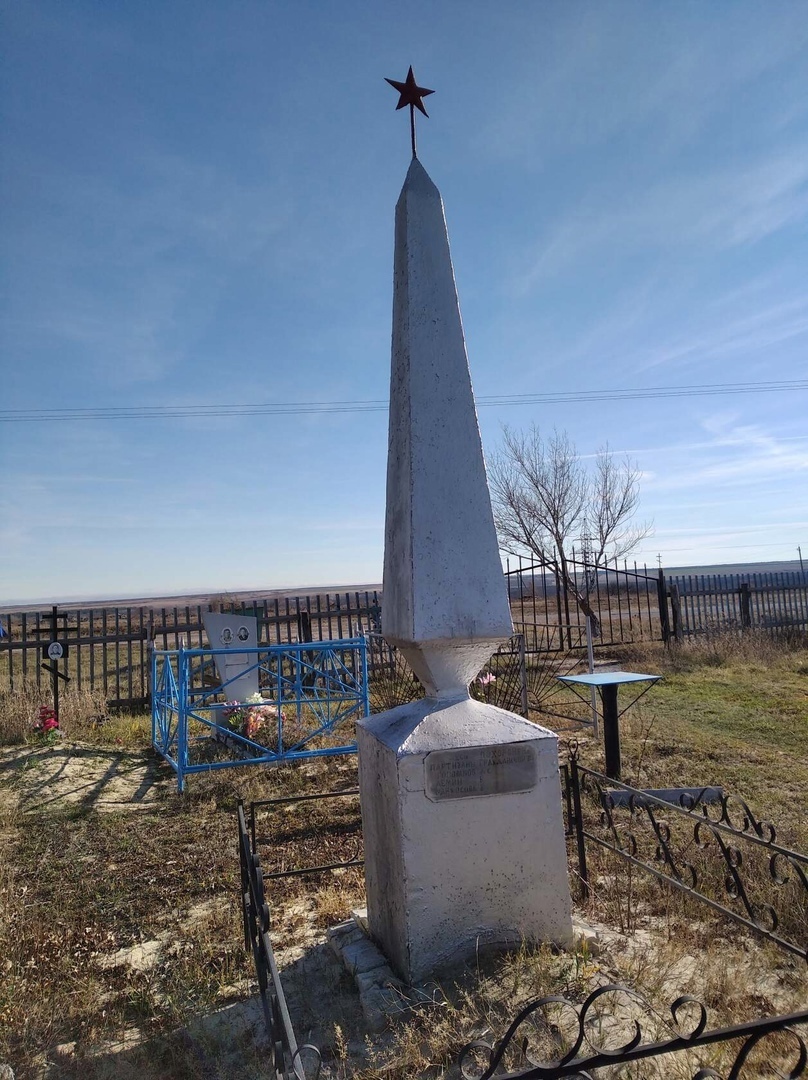 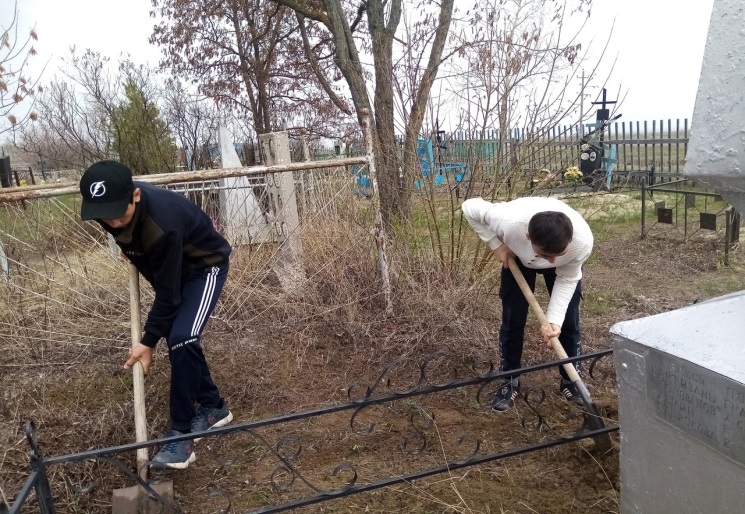 На кладбище находится братская могила красноармейцев, погибших в гражданскую войну. Добровольцы несколько раз в год производят уборку территории.
В центре села находится памятник Слава Героям-землякам. Возле стелы – фамилии односельчан, погибших в Великой Отечественной войне.
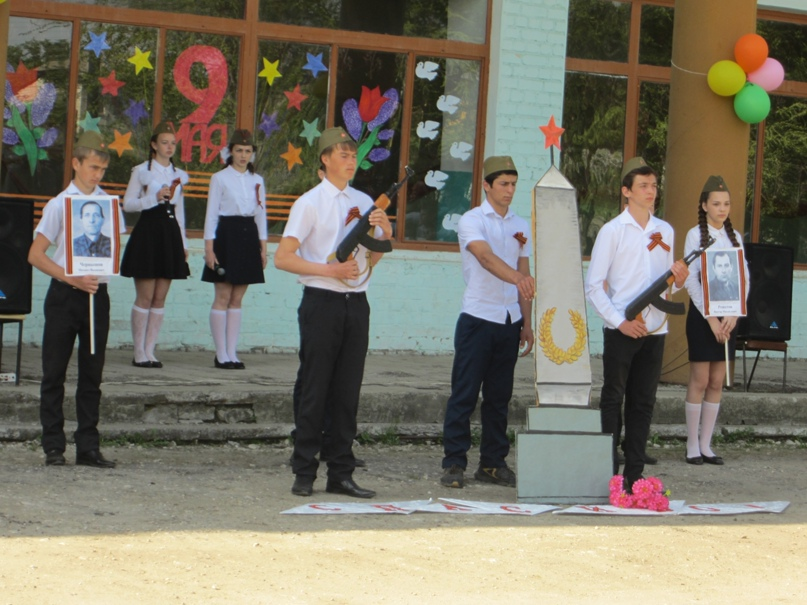 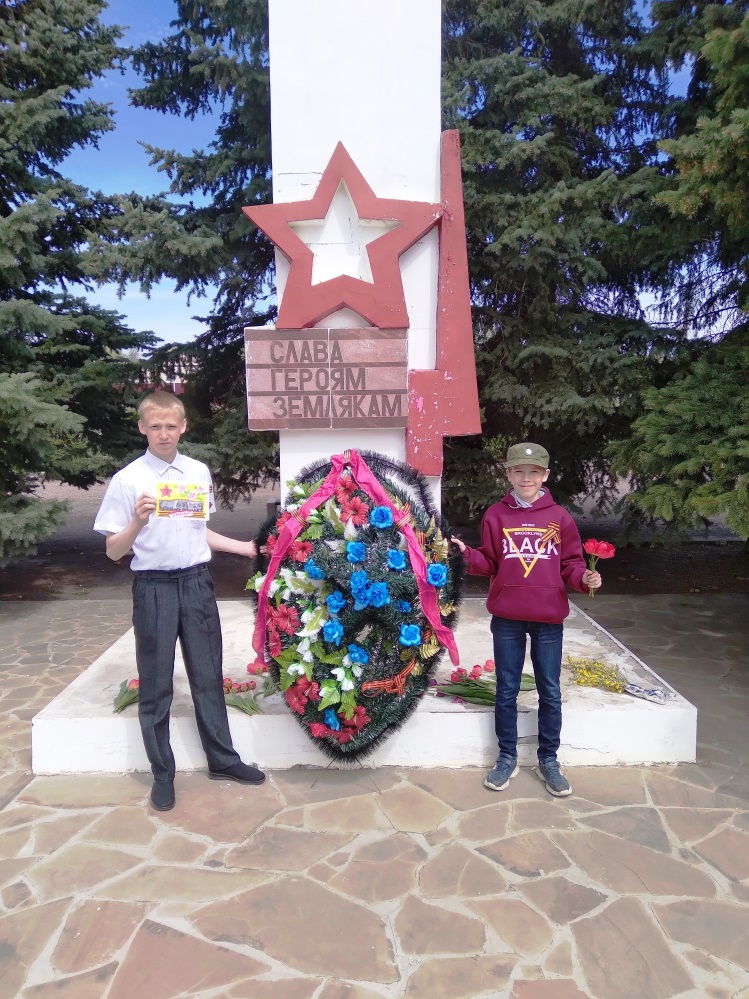 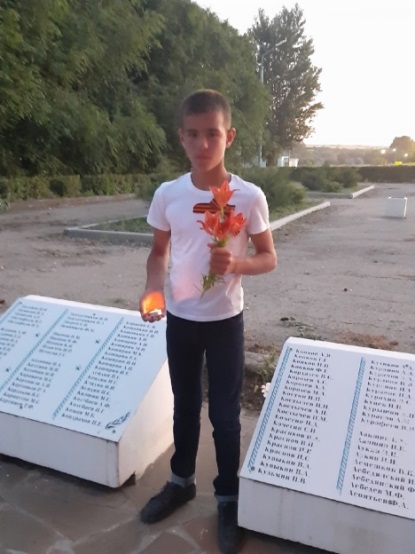 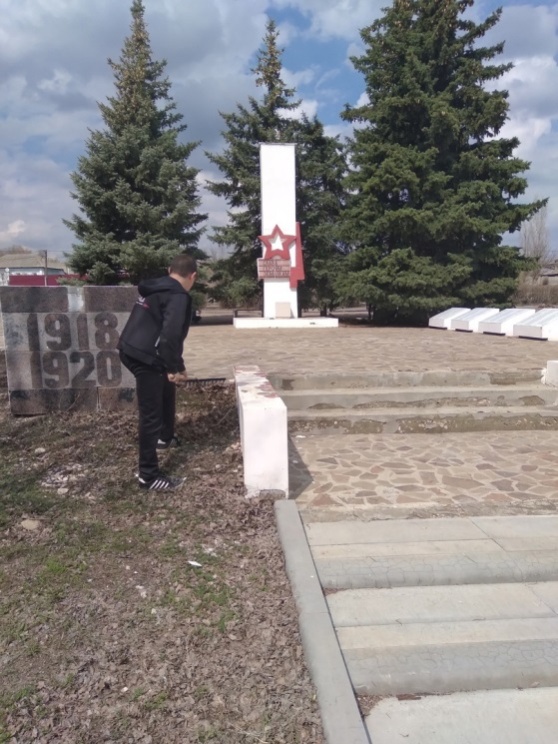 Школьники также поддерживают порядок на территории этого памятника, участвуют в митингах, возложении цветов.
Трое наших земляков стали героями Советского Союза: 
 Григорьев И.Я., Желтов А.В., Щадин В.Ф.
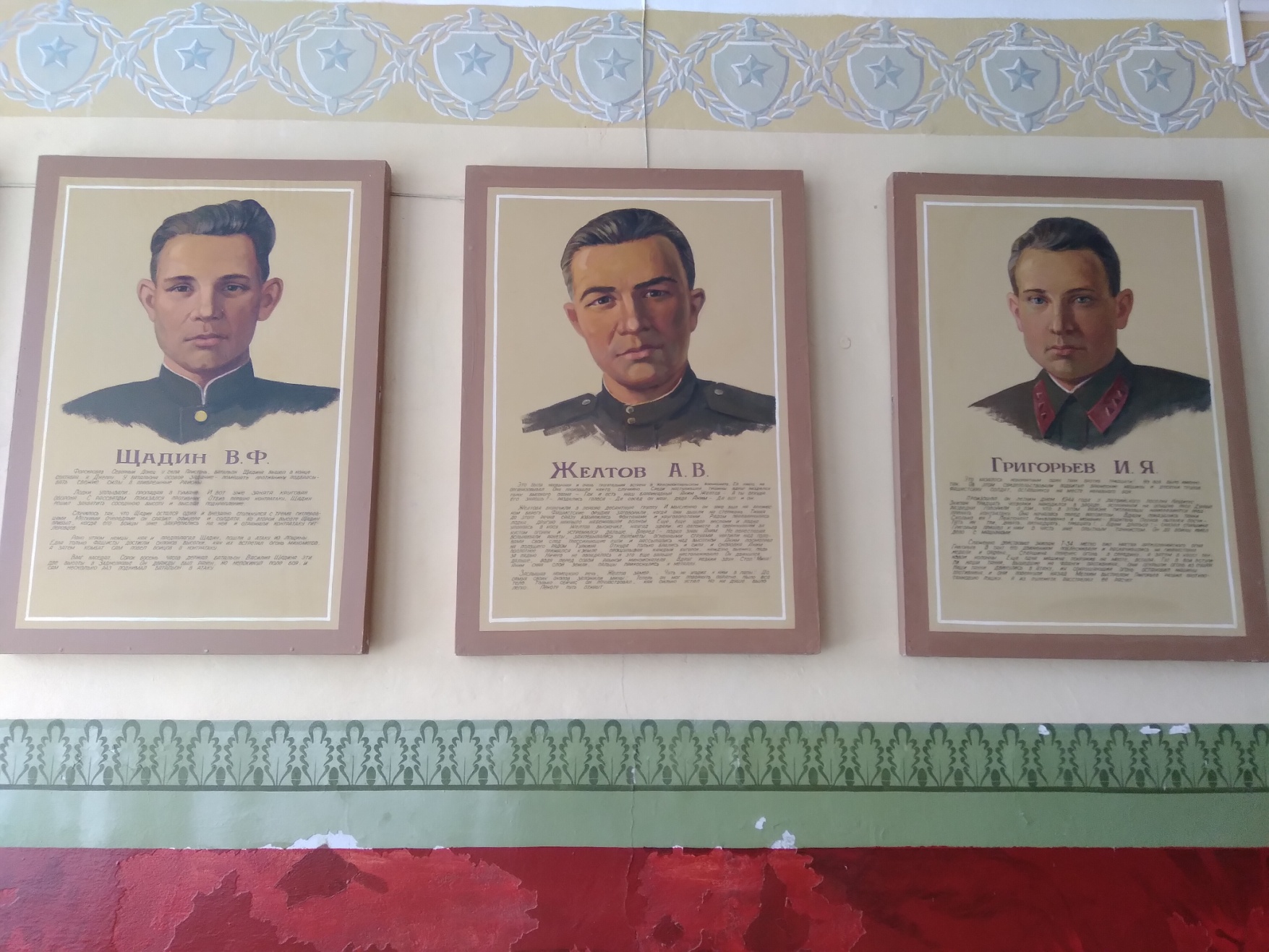 В школе действует краеведческий музей, который ежегодно посещают школьники с экскурсиями, узнавая о  наших земляках, ставших знаменитыми в разных сферах.
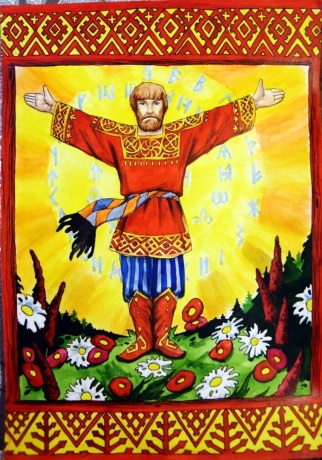 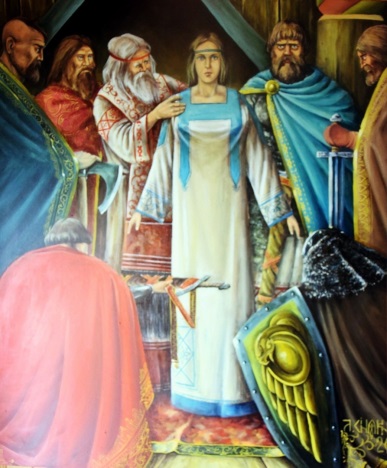 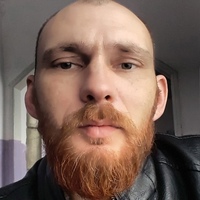 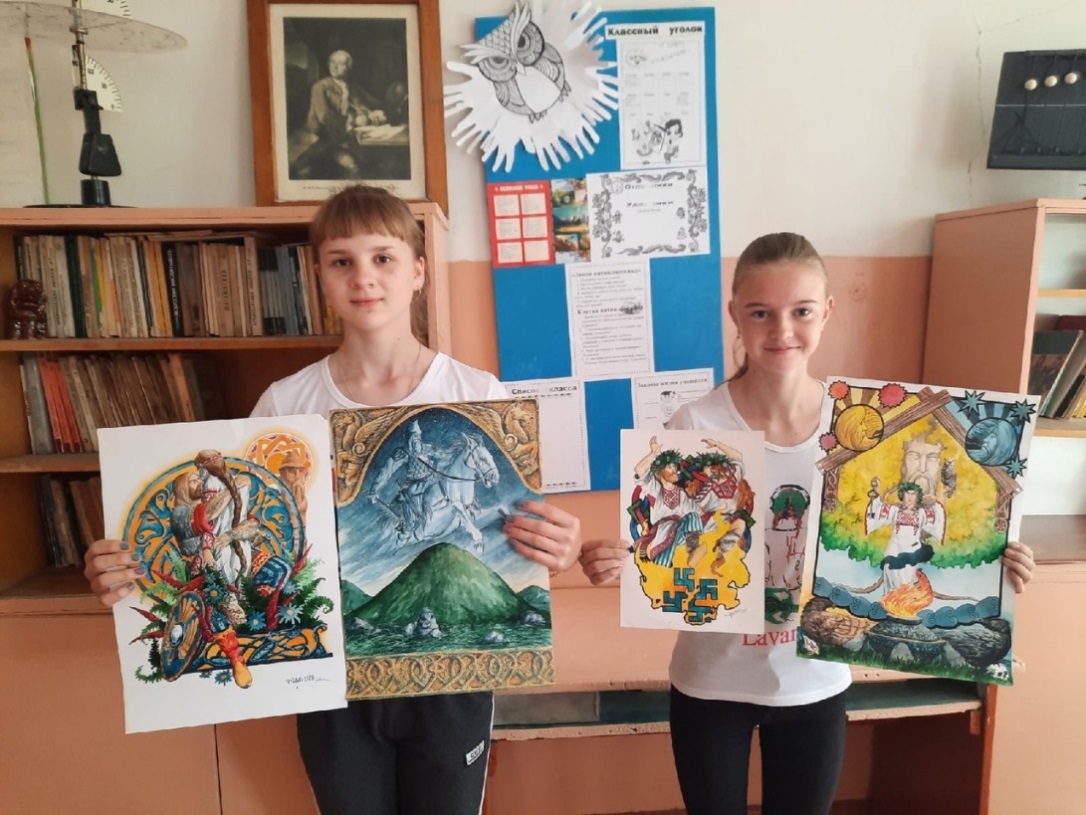 Александр Синякин, наш земляк, художник—славянист, является членом творческого союза художников России. Работы этого живописца экспонируются в Москве, в Музее Славянской Культуры им. Константина Васильева. Выставка его работ была организована и  в нашей школе.
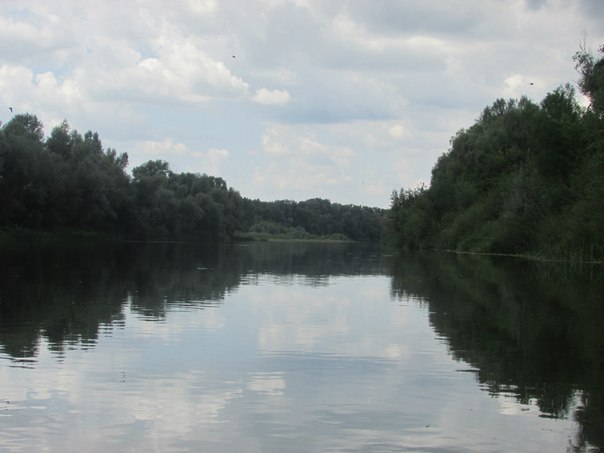 Кроме памятников истории в Лопуховке имеются и природные памятники. Прежде всего это сама река Медведица, окаймленная пойменным лесом.
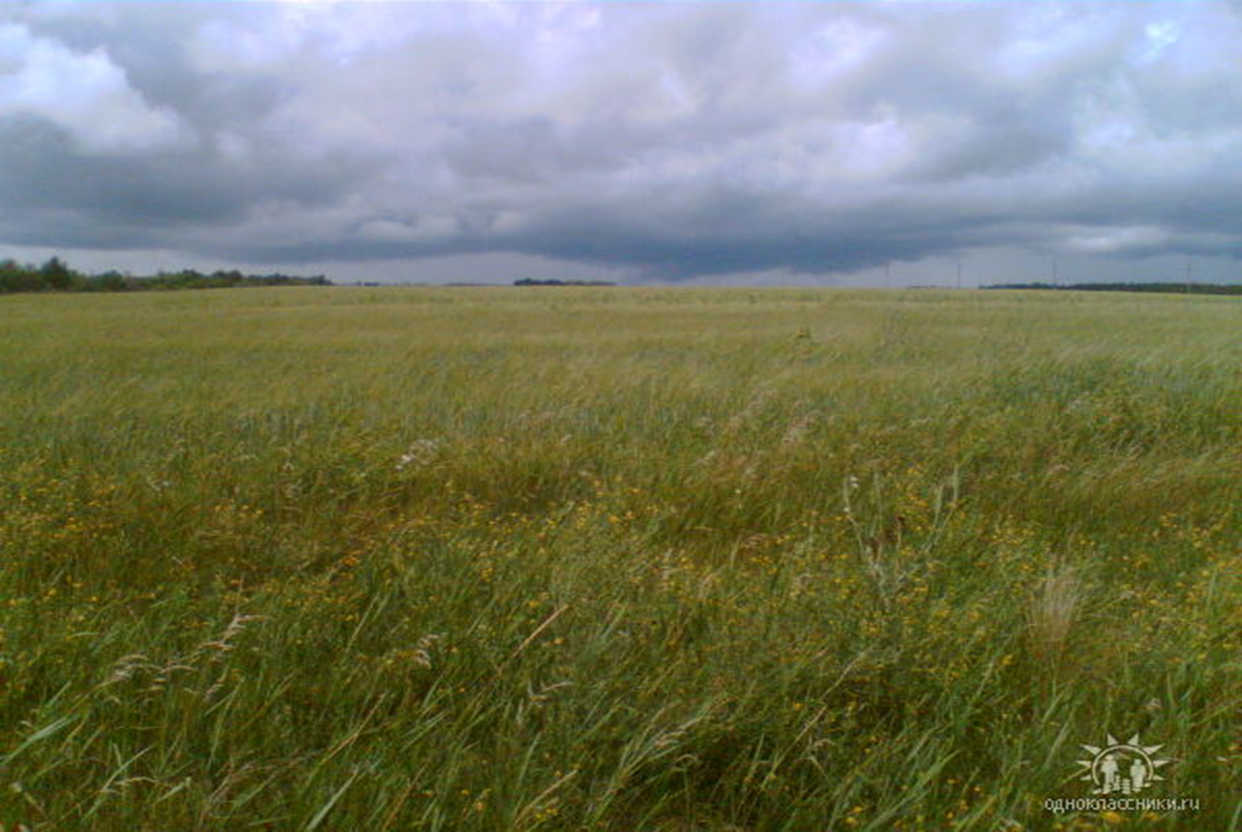 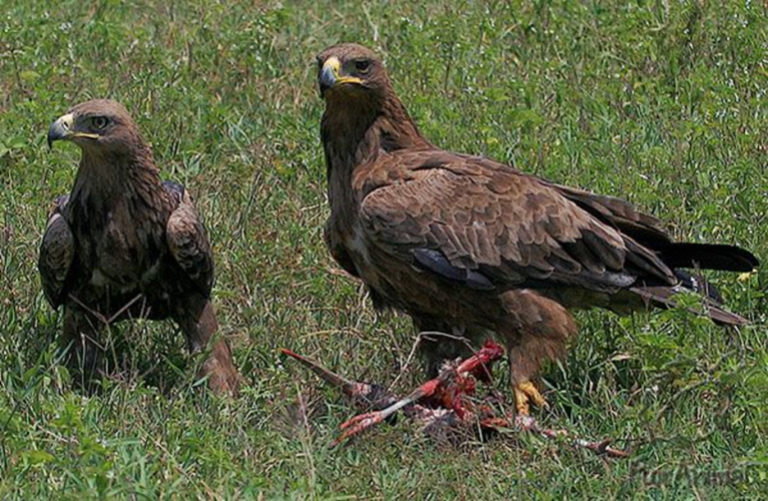 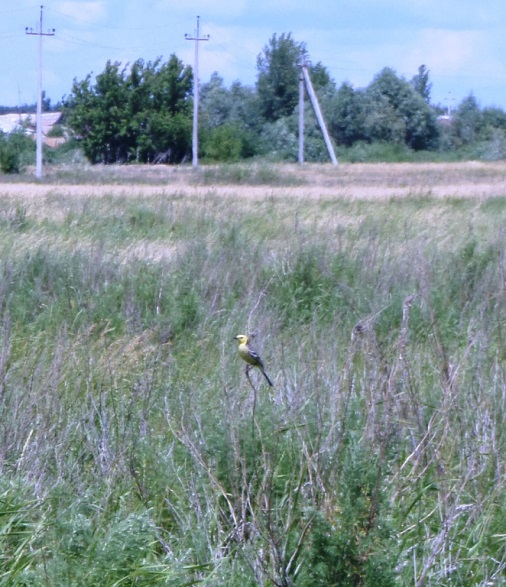 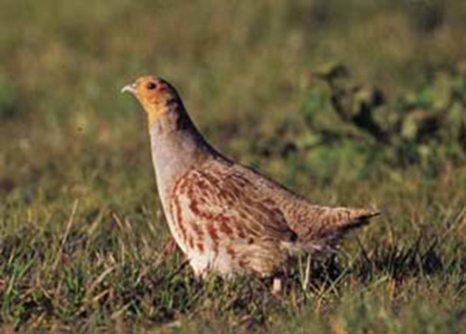 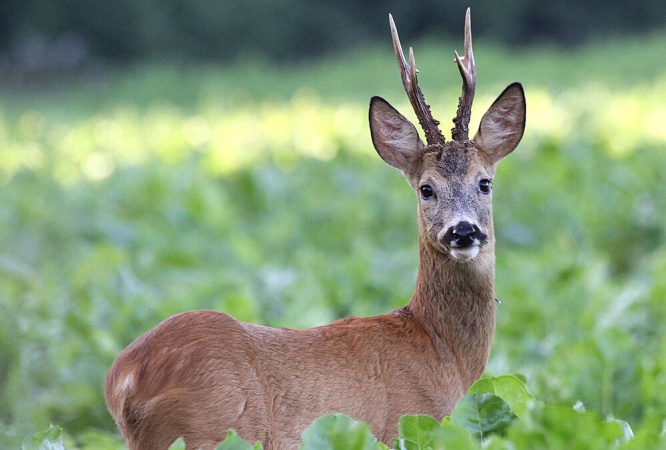 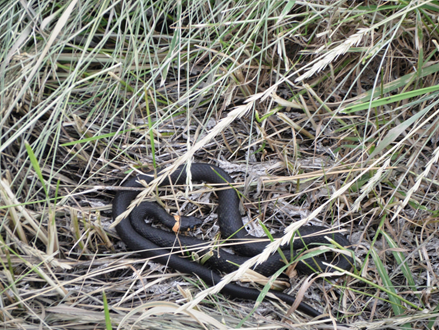 В степи в окрестностях села водятся косули, зайцы, лисы, волки, хищные птицы.
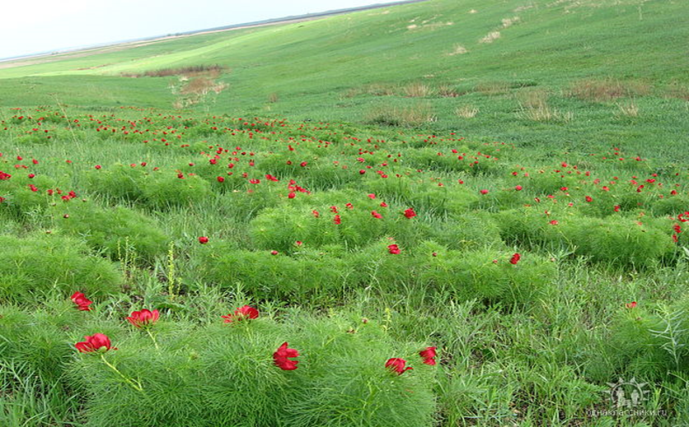 И в лесу, и в степи встречаются редкие «краснокнижные» растения – ландыши, ирисы-касатики,  рябчики русские и шахматовидные, тюльпаны Геснера и Шренка
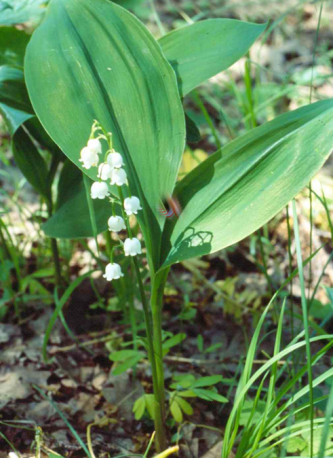 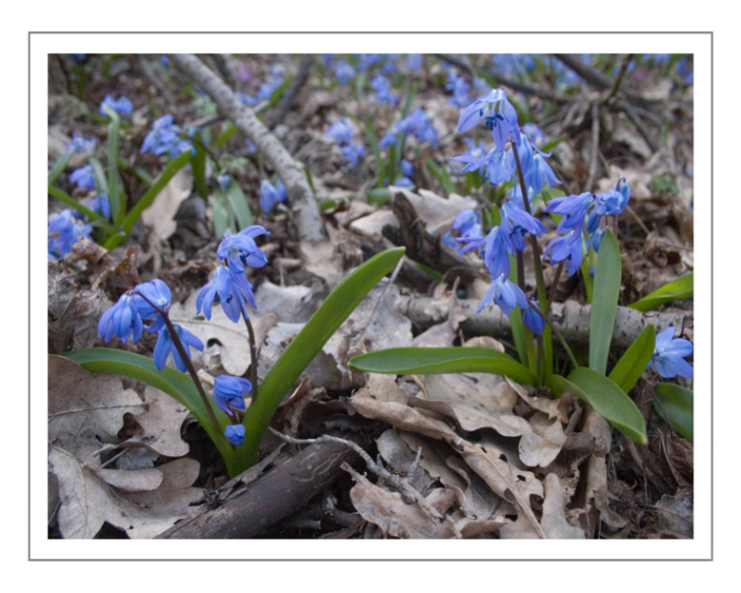 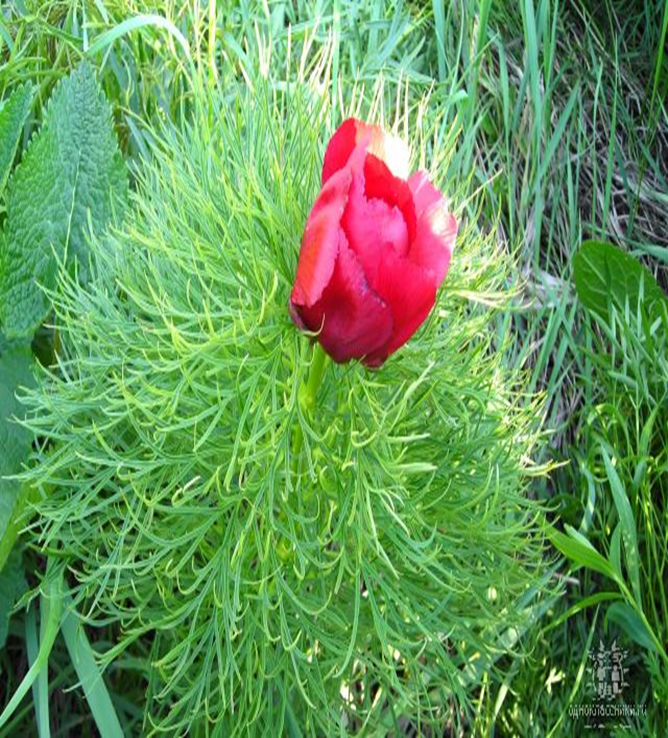 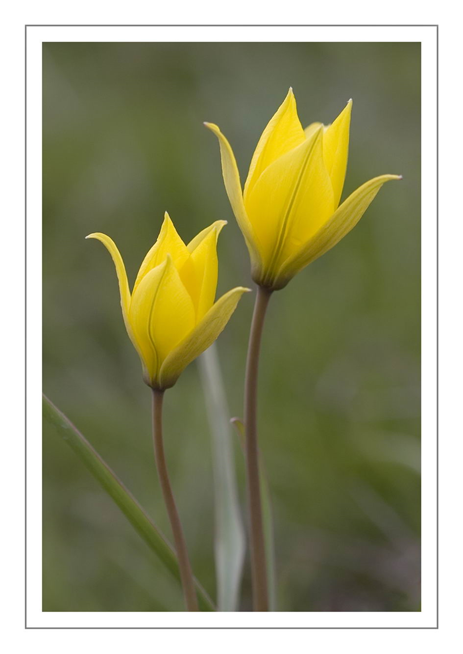 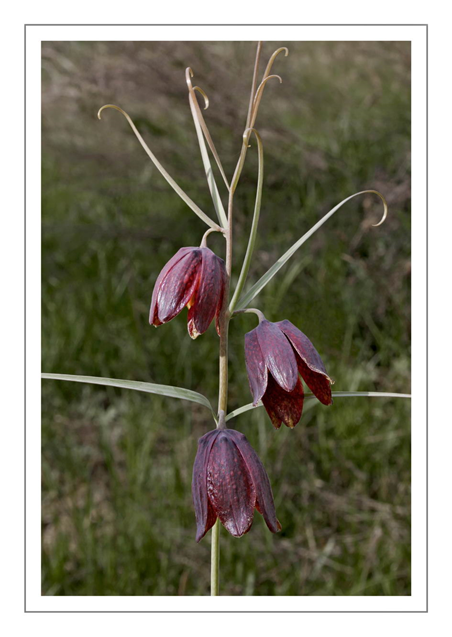 Самая главная достопримечательность - воронцы, лазоревые цветы – именно так в народе называют пион тонколистный.
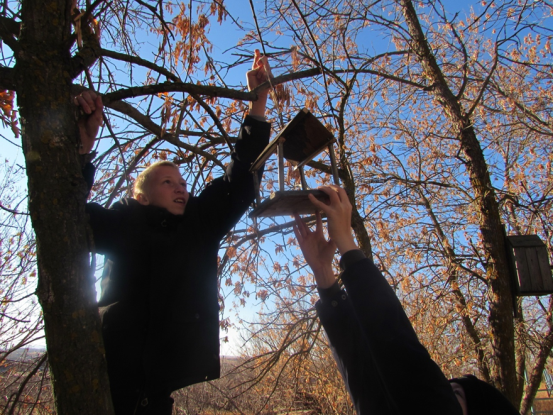 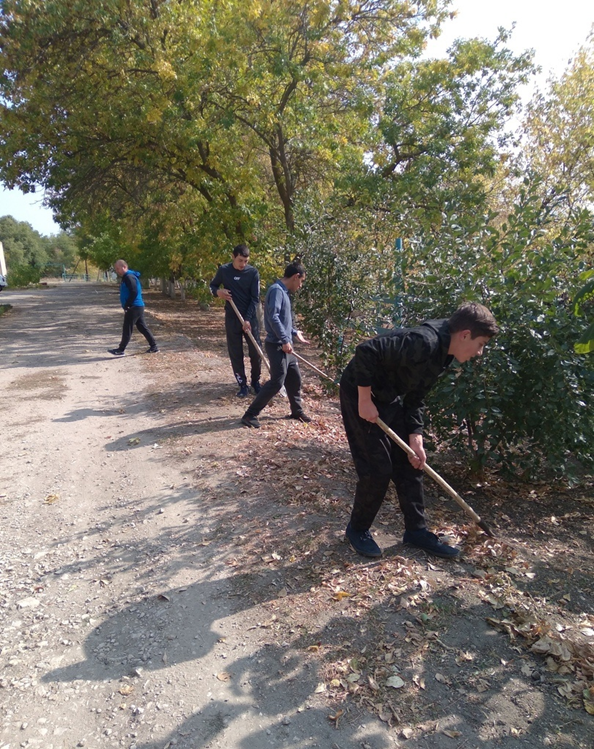 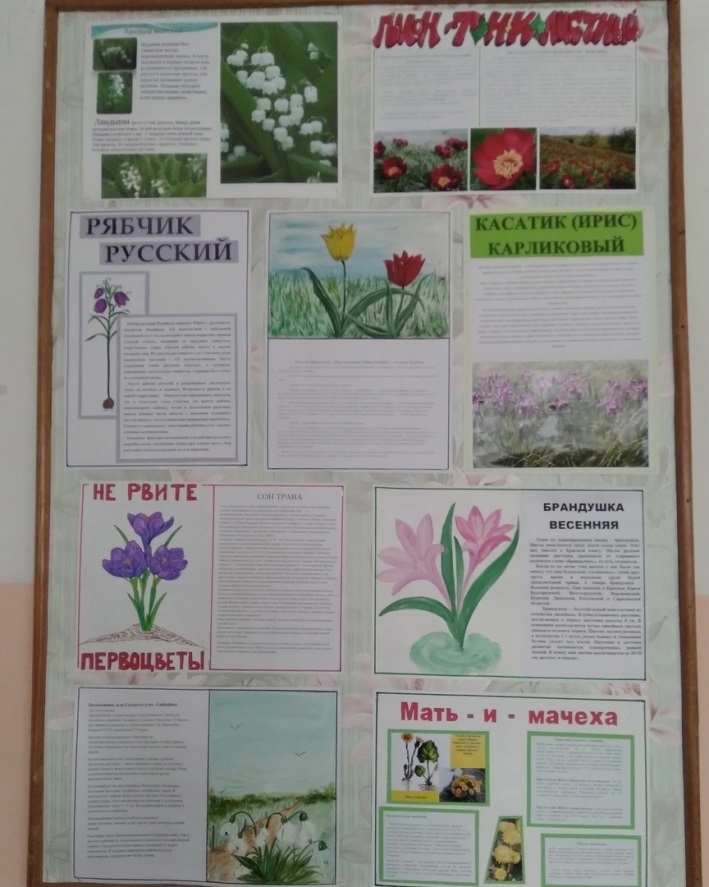 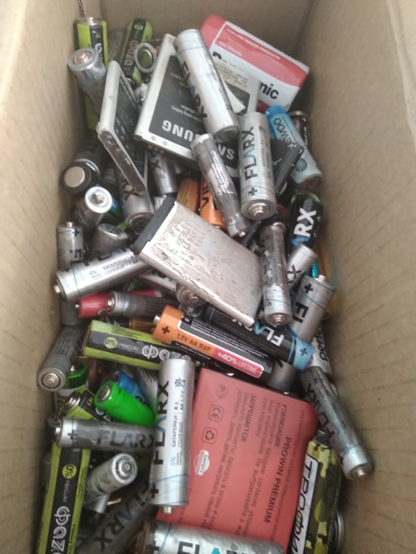 Волонтеры распространяют листовки, рассказывают о правилах поведения в природе, проводят экологические акции, делают все, чтобы сохранить красоту родной земли.
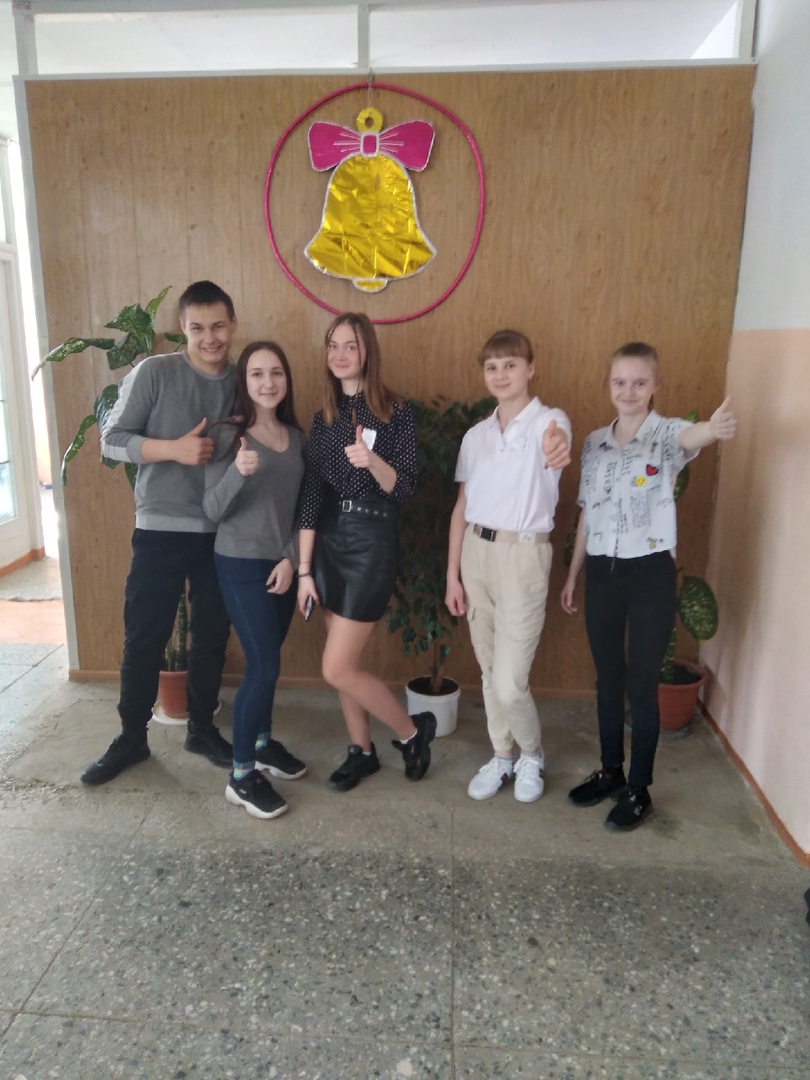 Поддержание в порядке природных и исторических памятников, распространение информации о достопримечательностях родной земли, подготовка волонтеров- экскурсоводов и проведение экскурсий  позволяет привлечь внимание к нашей малой родине, развивать патриотизм, способствует бережному отношению к культурному наследию.
Ссылки
https://vk.com/public204252649?w=wall-204252649_5   https://vk.com/public204252649?w=wall-204252649_17 https://vk.com/public204252649?w=wall-204252649_8 https://vk.com/public204252649?w=wall-204252649_47 https://vk.com/public204252649?w=wall-204252649_169
https://vk.com/public204252649?w=wall-204252649_188https://vk.com/album-127482546_235623185
http://forum.sdmon.ru/viewtopic.php?f=73&t=3767
https://volgograd.bezformata.com/listnews/hudozhniki-provodyat-pleneri-v-rudnyanskom/48882665/?amp=1
https://vk.com/album-112826637_245921243
https://vk.com/@342068124-pamyatnik-partizanam-grazhdanskoi-voiny-v-lopuhovke 
https://vk.com/@victoriyavlg-istoriya-veterana-schadin-vasilii-filippovich 
http://rudnya-tribuna.ru/news/media/2018/12/5/geroj-sovetskogo-soyuza-grigorev-ivan-yakovlevich/ 
https://vk.com/@victoriyavlg-istoriya-veterana-zheltov-akim-venediktovich 
https://www.youtube.com/channel/UCsNnimUJMq_GK-tNsxaitQQ?app=desktop https://vk.com/public204252649?w=wall-204252649_86  
https://www.youtube.com/watch?v=CB_Tz5yjet8  
 https://vk.com/public204252649?w=wall-204252649_124 https://vk.com/public204252649?w=wall-204252649_12